Énergies de liaisons
Courbe d’Aston
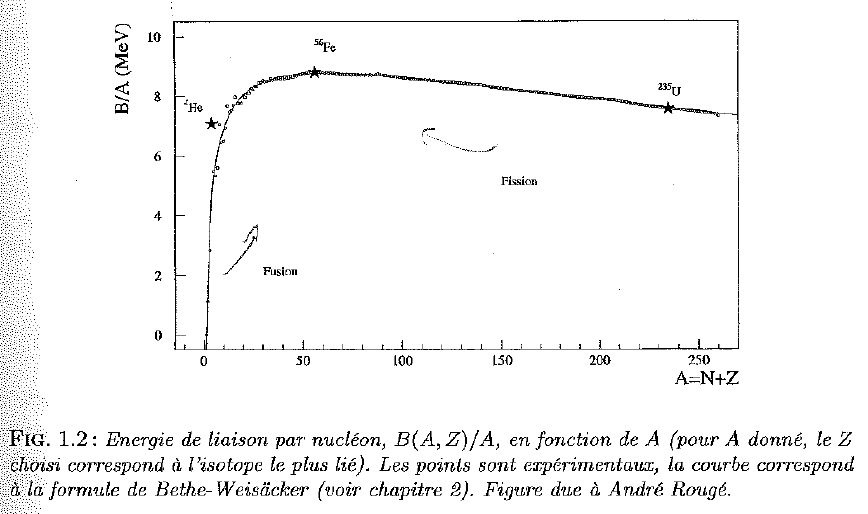 Source : Basdevant, Energie nucléaire.
Vallée de stabilité
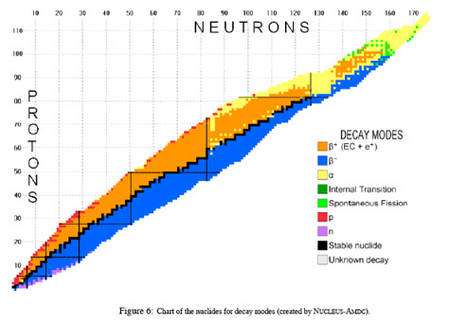 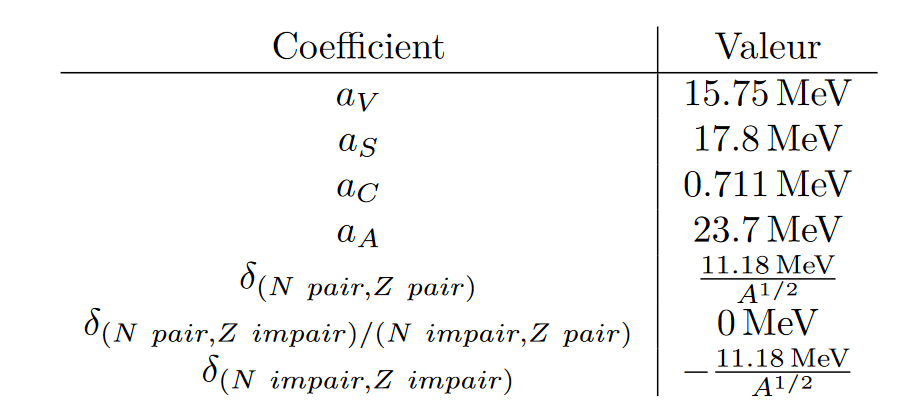 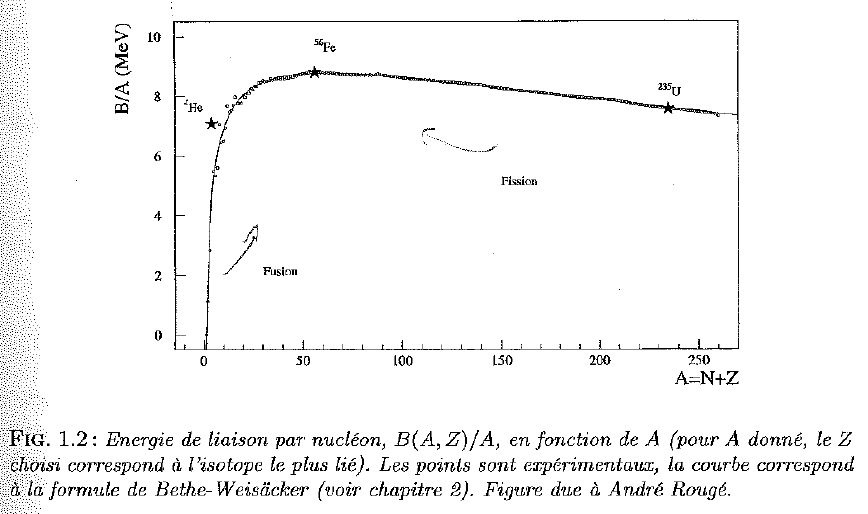 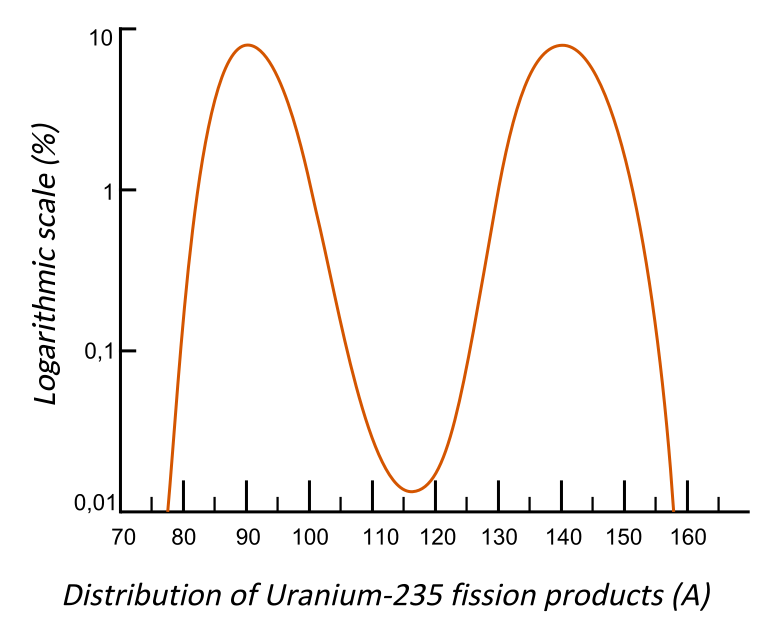